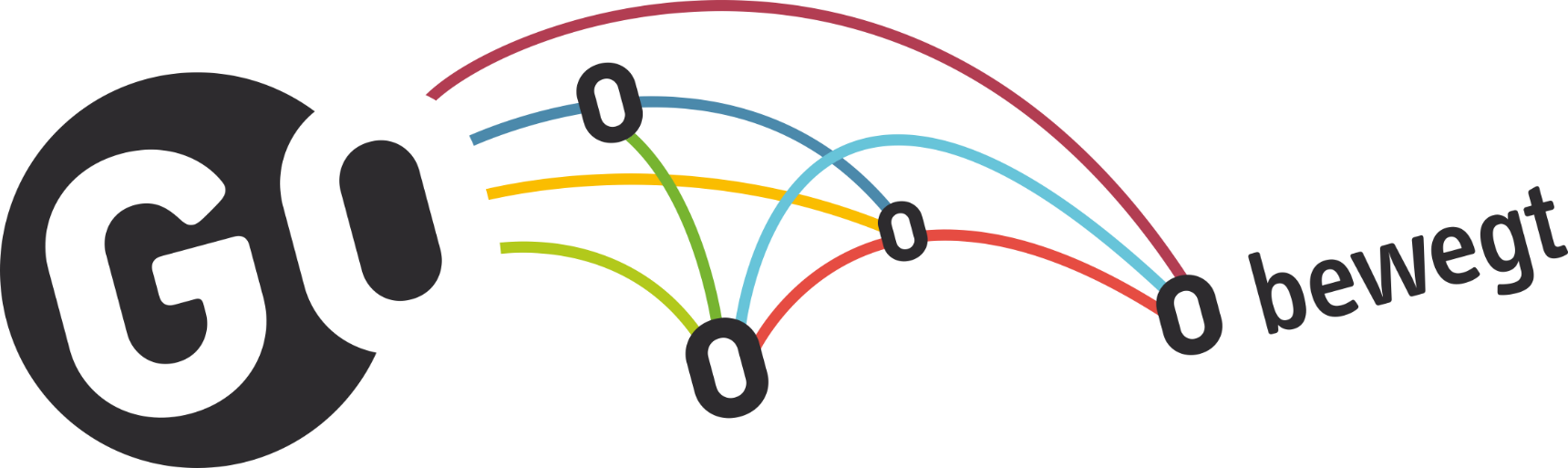 Städtische 
Gesamtschule Oelde
Sekundarstufen I und II
Elterninformation zur Gymnasialen Oberstufe
15.11.2018

Herzlich Willkommen!
Programm
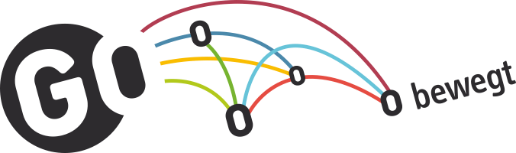 … was bisher geschah
Aktueller Stand der Planungen
Zugangsvoraussetzungen zur EF
Fächerwahl in der EF
Kriterien für eine gültige Schullaufbahn
Ausblick
1.	…. was bisher geschah
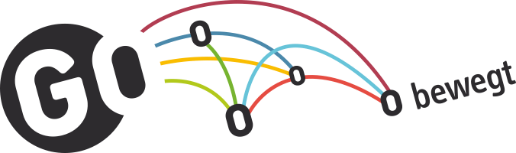 Rückblick: Schüler-/Elterninformationsabend am 20.06.2018
Arbeit in Fachgruppen
Fertigstellung und Ausstattung der Klassen-/ Fachräume
1.	…. was bisher geschah
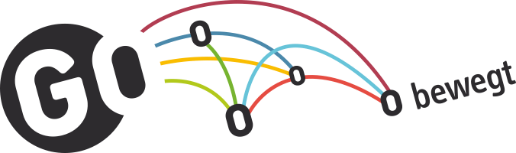 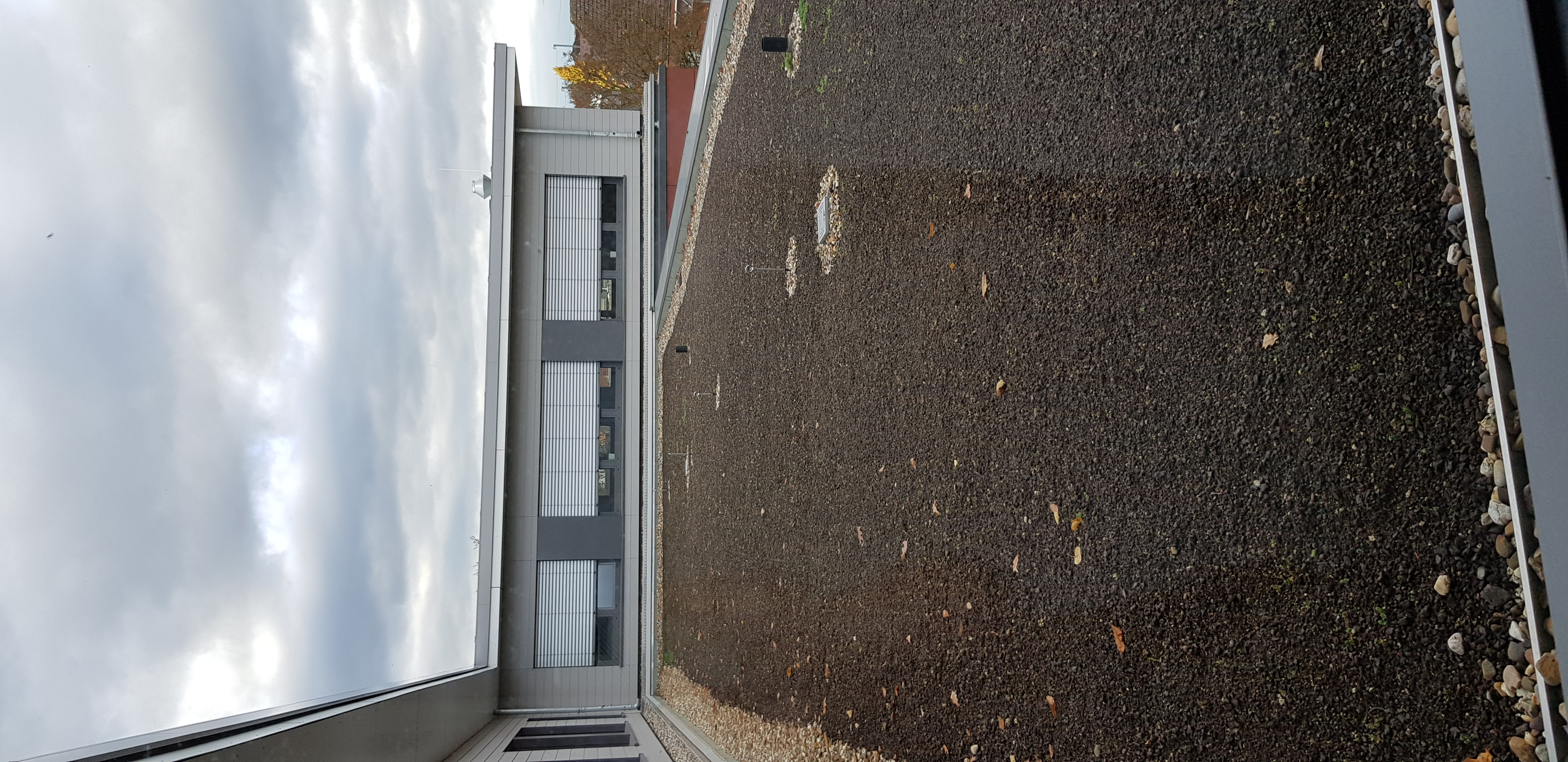 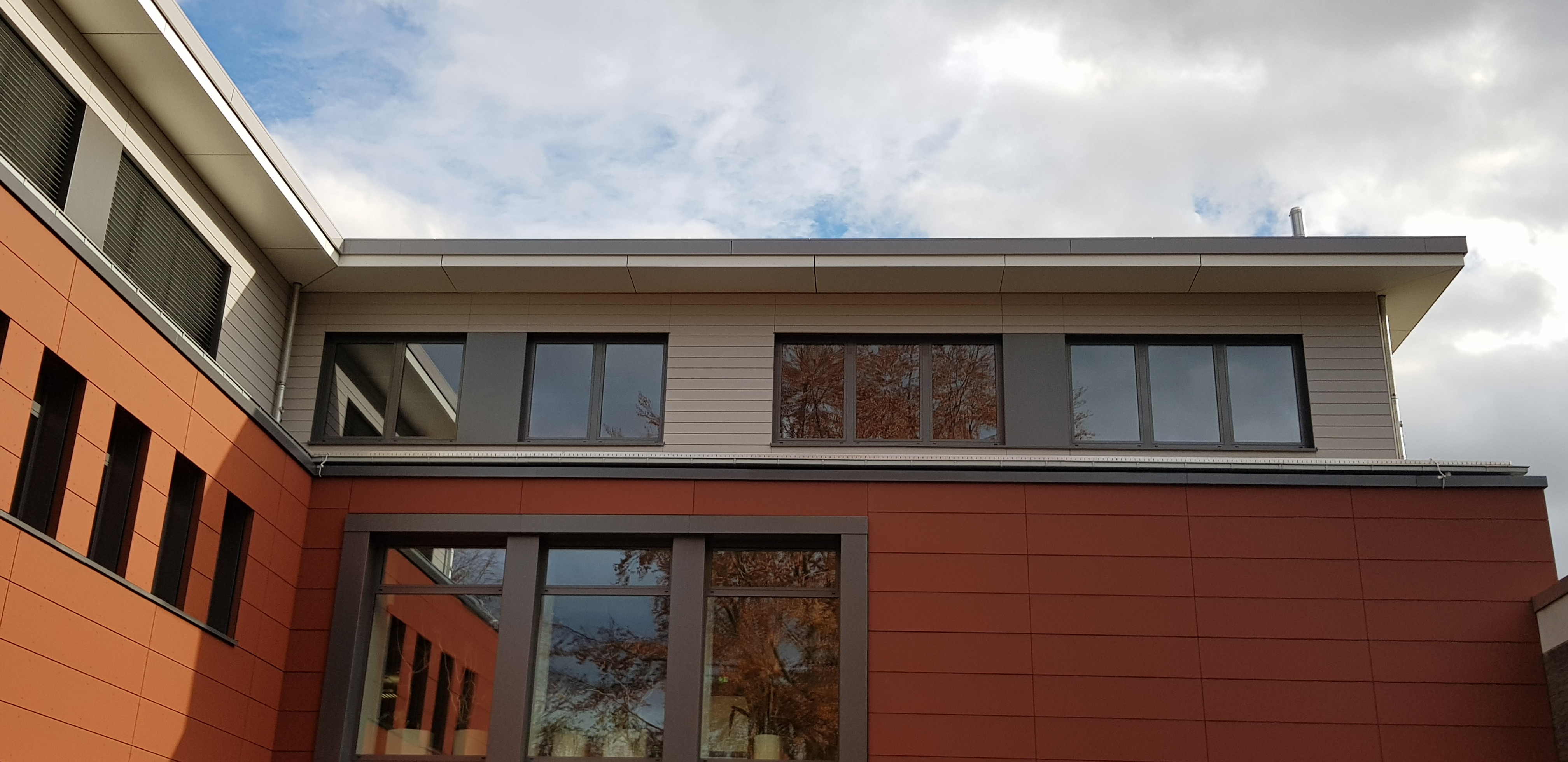 1.	…. was bisher geschah
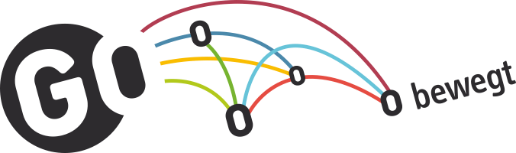 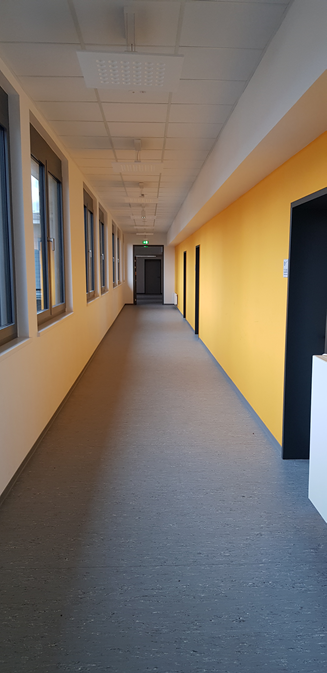 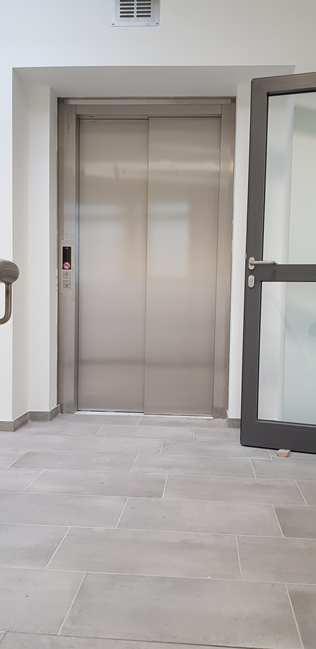 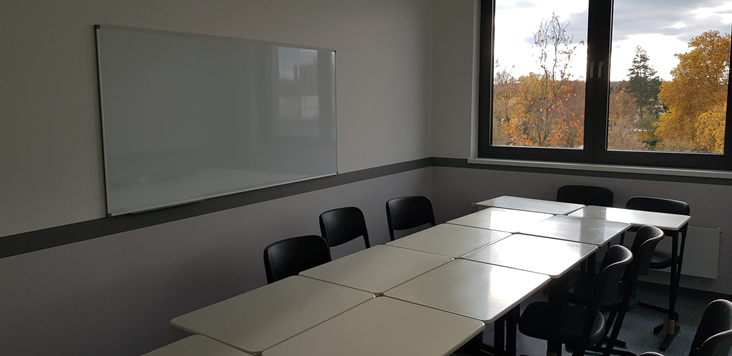 1.	…. was bisher geschah
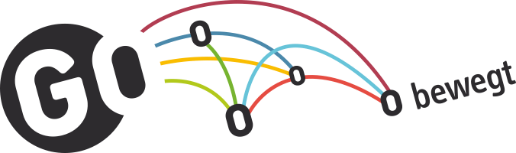 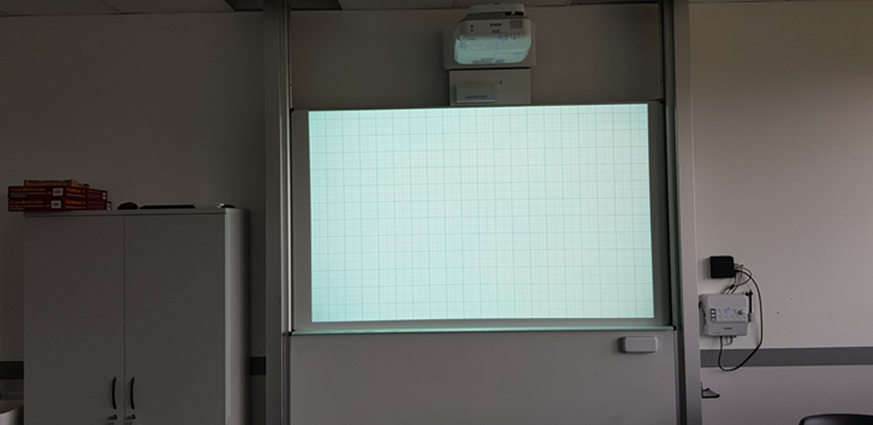 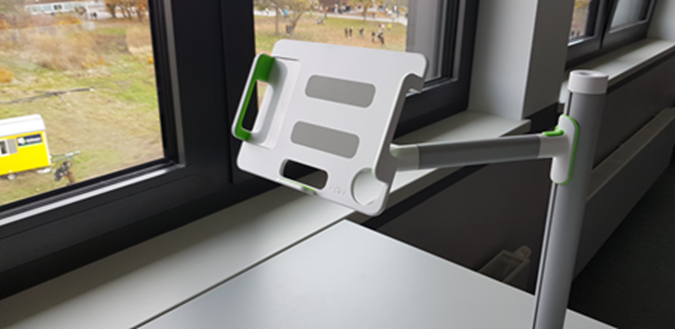 1.	…. was bisher geschah
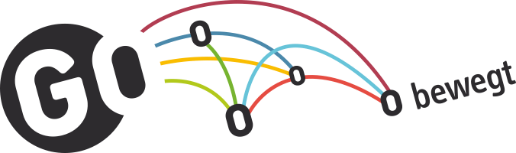 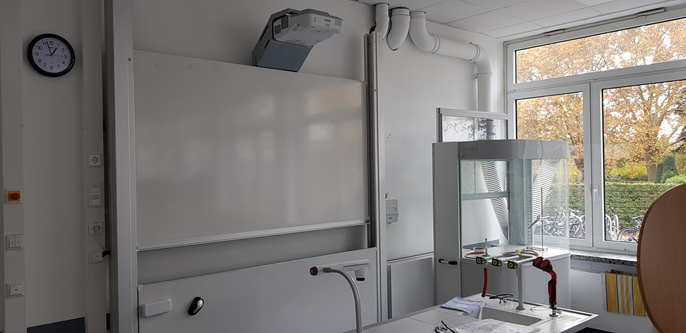 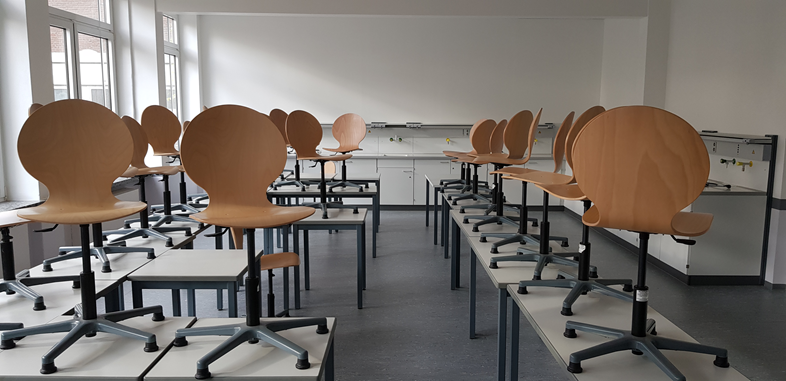 2 Aktueller Stand der Planungen
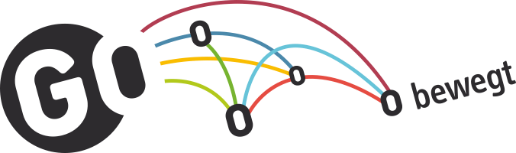 Arbeit in den Fachschaften
Neues Fachraumgebäude
Neue Sporthalle
Anträge an die Bezirksregierung Münster
Tablets in der Oberstufe
3. Zugangsvoraussetzungen
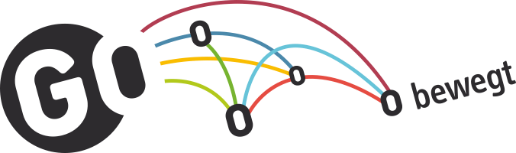 Q-Vermerk!!!
4.	Fächerwahl in der EF
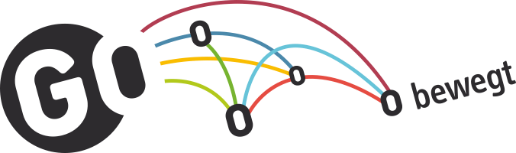 Auflösung des Klassenverbandes  Unterricht in Kursen
Jeder Schüler bekommt individuellen Stundenplan
Jedes Fach wird 3-stündig unterrichtet

 Ausnahmen:  - neu einsetzende Fremdsprache (Spanisch): 4-stündig - Vertiefungskurse (Mathe / Englisch): 2-stündig
 Ein Fachwechsel ist zum Halbjahr nicht möglich (Folgekursprinzip!)
4.	Fächerwahl in der EF
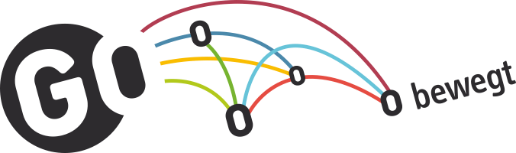 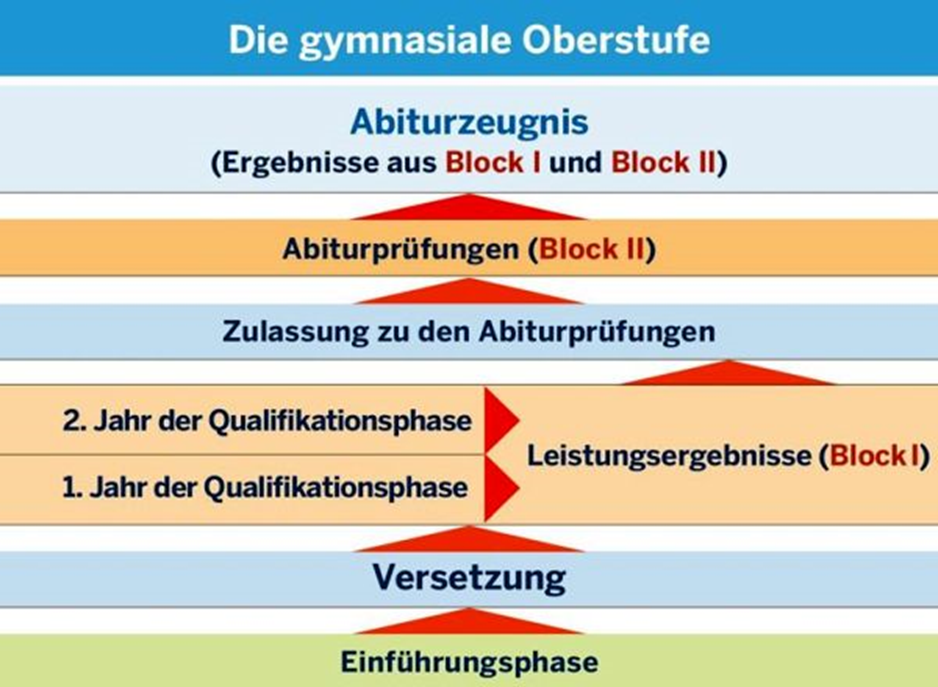 4.	Fächerwahl in der EF
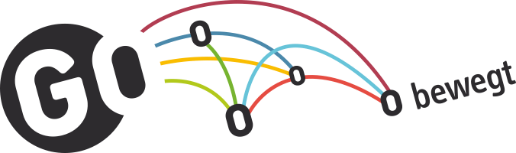 (gegliedert nach Aufgabenfeldern)


I.	Sprachlich-literarisch-künstlerisches Aufgabenfeld
	Deutsch, Englisch, Französisch, Latein, Spanisch, Kunst, Musik, Literatur

II.	Gesellschaftswissenschaftliches Aufgabenfeld
	Geschichte, Geografie, Sozialwissenschaften, Philosophie, Erziehungswissenschaften

III.	Mathematisch-naturwissenschaftlich-technisches	
	Aufgabenfeld 
	Mathematik, Biologie, Chemie, Technik

IV.	Andere
	Religion, Sport
4.	Fächerwahl in der EF
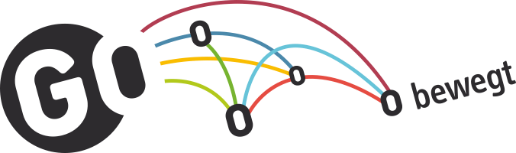 Englisch
Französisch
(Fortgeführte Sprache aus der Sek I)
Deutsch
Kunst
Musik
Ge  SW
EK  PÄ
Philo
Vertiefungs-
kurs
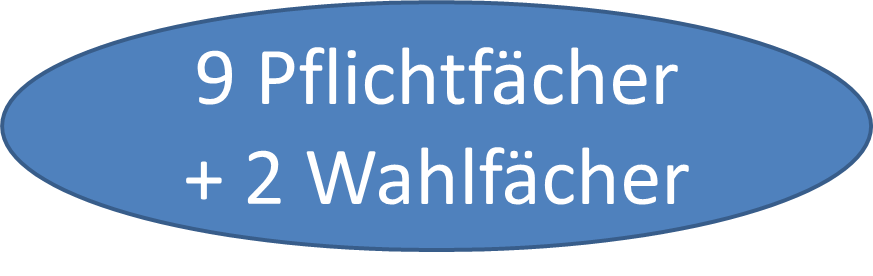 Wahlfach
Religion 
(Ersatz: Philo)
Wahlfach (Evt. Latein)
Sport
5.Wahlpflichtfach (Schwerpunkt)
Mathematik
Chemie
Biologie
(Technik)
4.	Fächerwahl in der EF
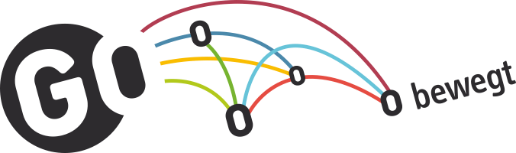 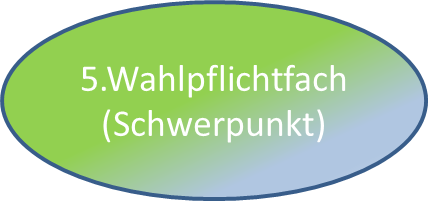 2 Fremdsprachen
bis zum Ende der Q2
2 naturwissenschaftlich-
technische Fächer
bis zum Ende der Q2
Englisch
Französisch
Spanisch
Biologie
Chemie
Technik
4.	Fächerwahl in der EF
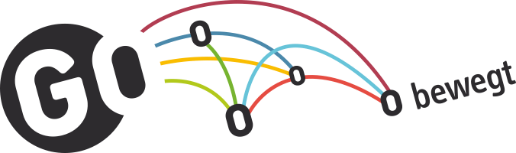 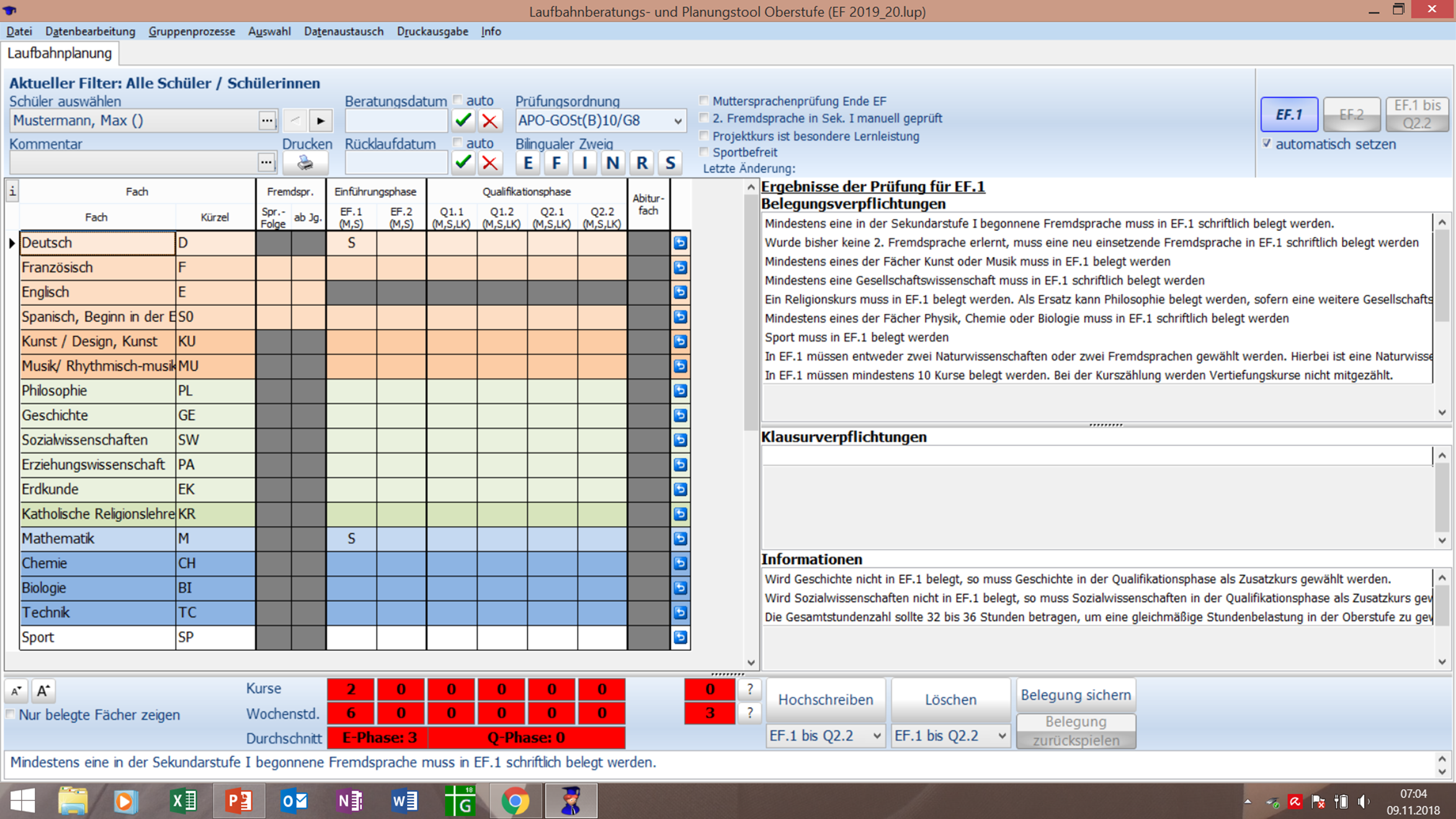 4.	Fächerwahl in der EF
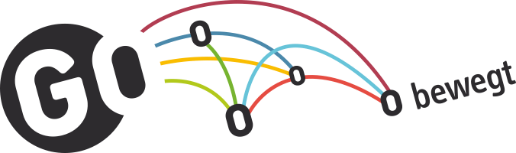 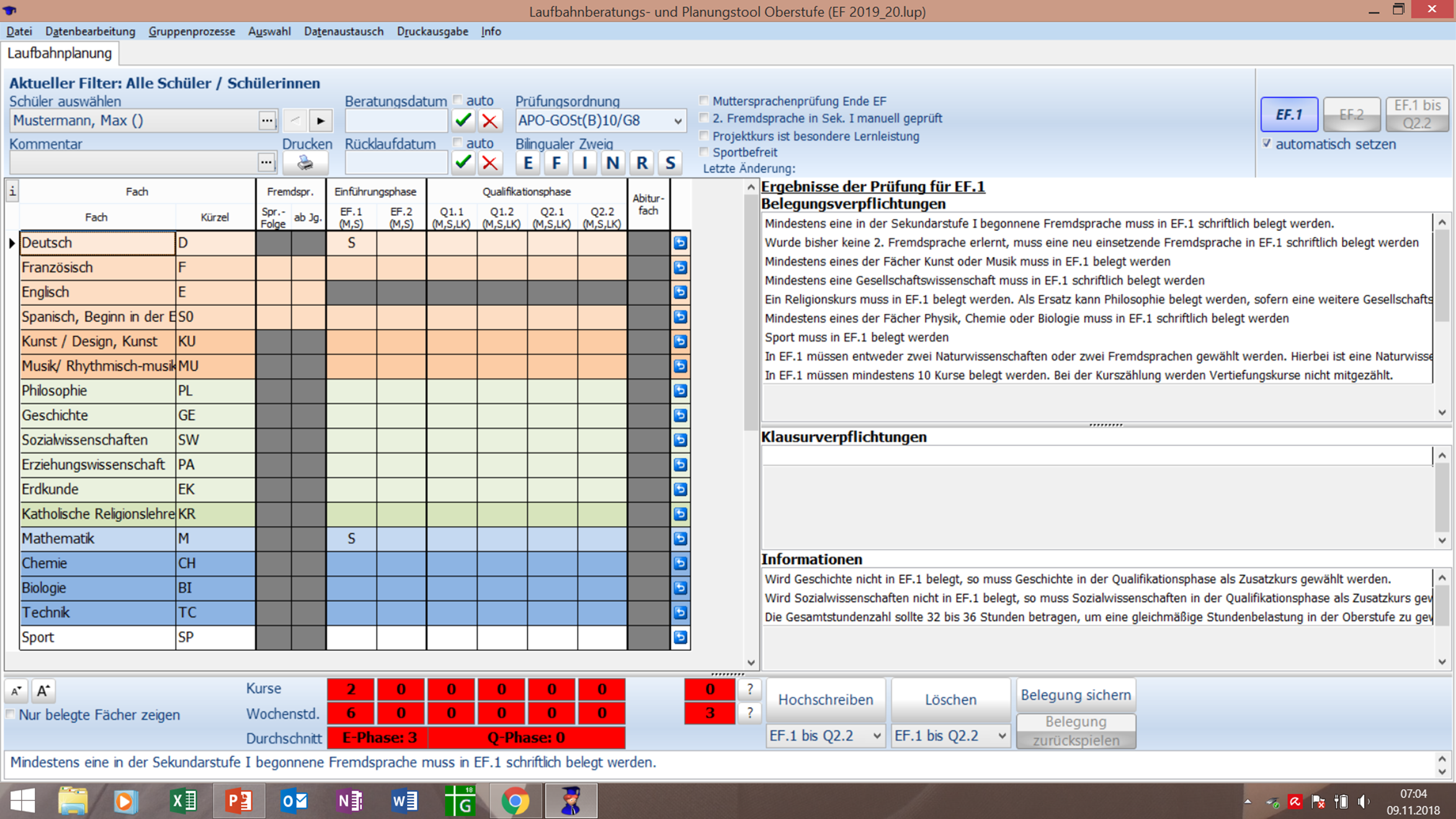 4.	Fächerwahl in der EF
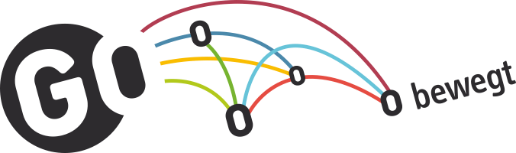 Einführungsphase (EF)
Belegungsbeispiel ø 34 Wochenstunden

Fach	Stundenzahl
Englisch	3	
Deutsch	3
Kunst	3
Sozialwissenschaften	3
Religion	3	mind. 9 Pflichtfächer
Sport	3
Mathematik	3
Biologie	3
Chemie	3
Geschichte	3
Spanisch (neu)	3	mind. 2 Wahlfächer
Vertiefungsfach Mathematik	2

Summe	35
4.	Fächerwahl in der EF
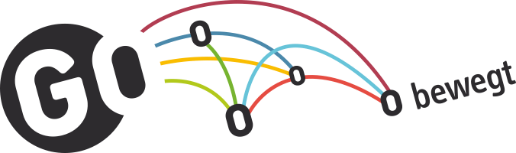 Tipp: Stundenmaximum möglichst in der EF ausschöpfen!
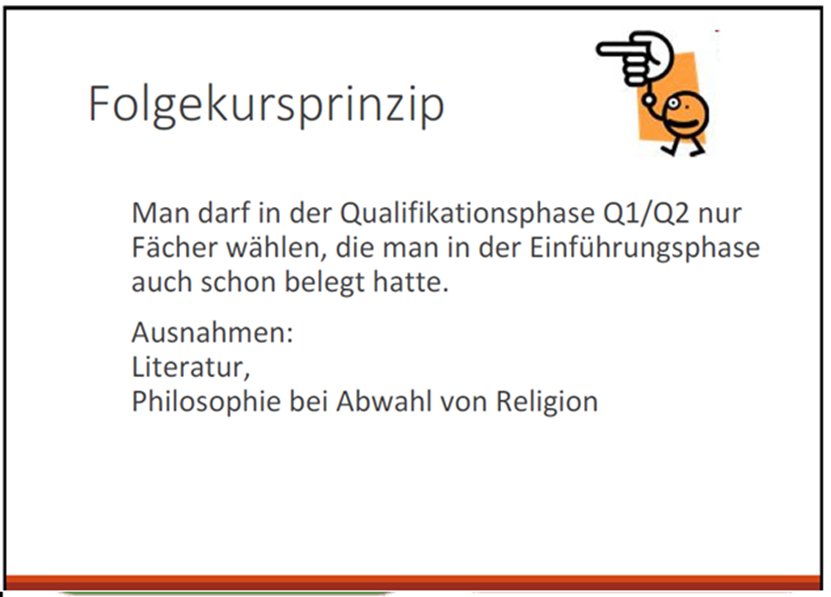 4.	Fächerwahl in der EF
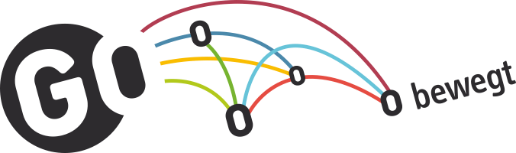 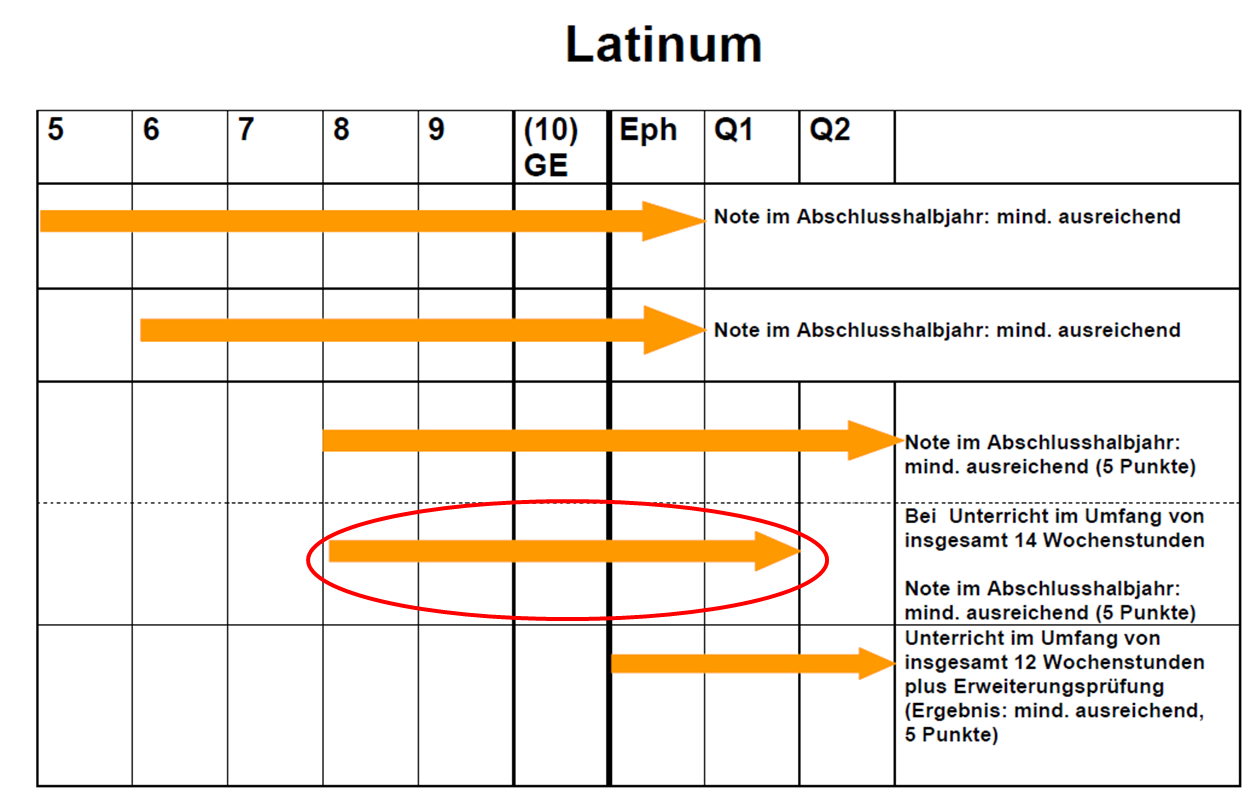 4.	Fächerwahl in der EF
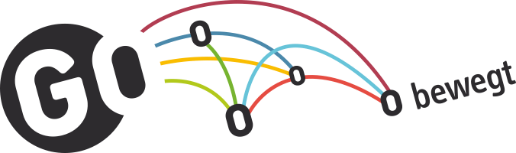 Häufige Schülerfehler:


zu wenig Kurse werden in der EF angewählt
es werden in zu wenigen Fächern Klausuren geschrieben (Kennenlernen des Formates, Abwahlmöglichkeit….)
persönliche Schwerpunktsetzung nicht im Blick
4.	Fächerwahl in der EF
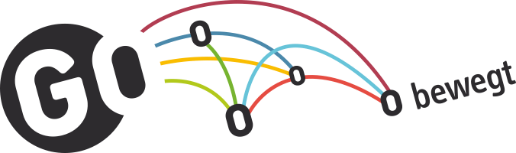 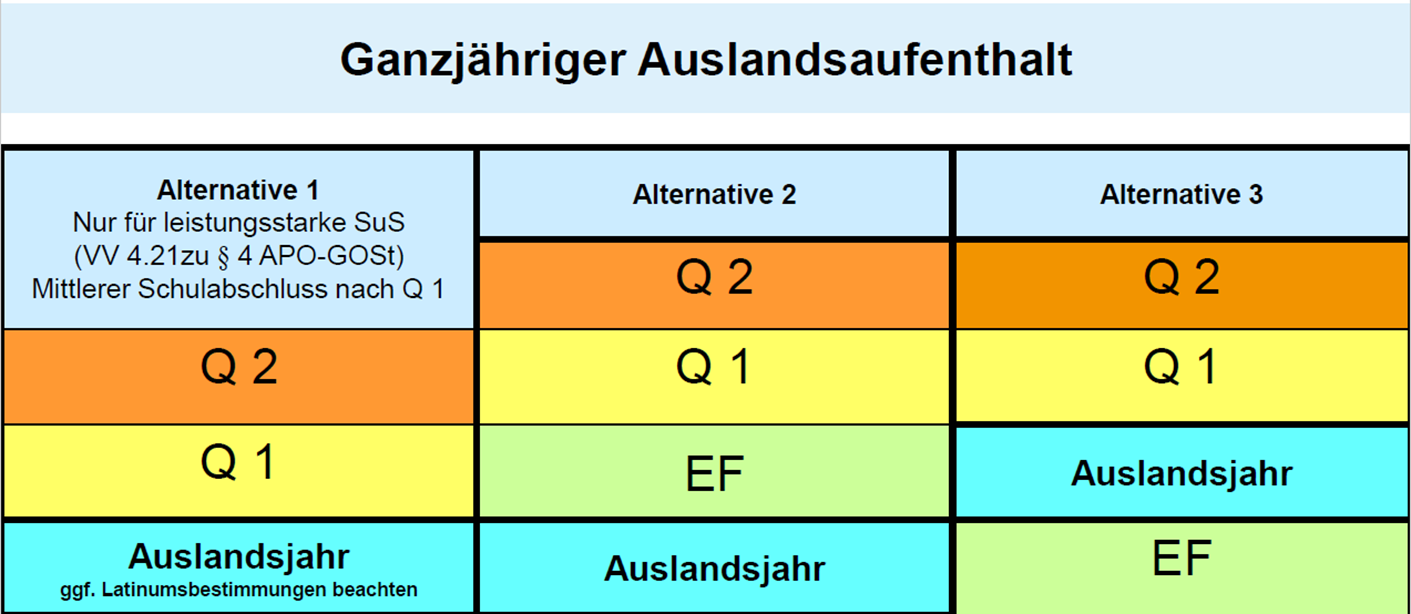 4.	Fächerwahl in der EF
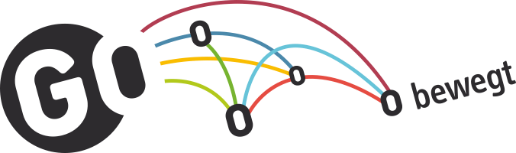 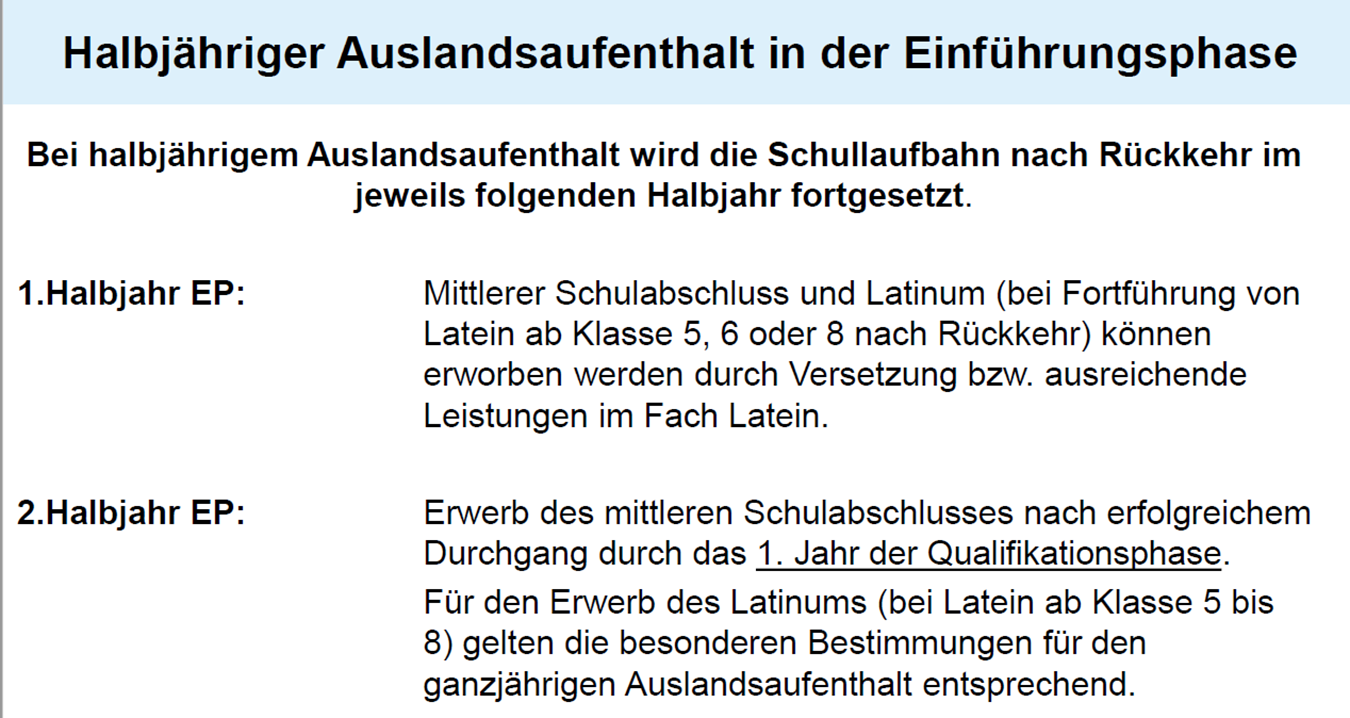 4.	Fächerwahl in der EF
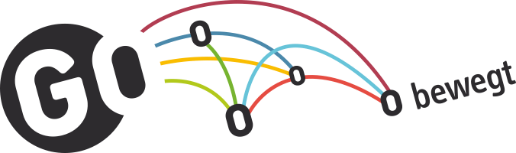 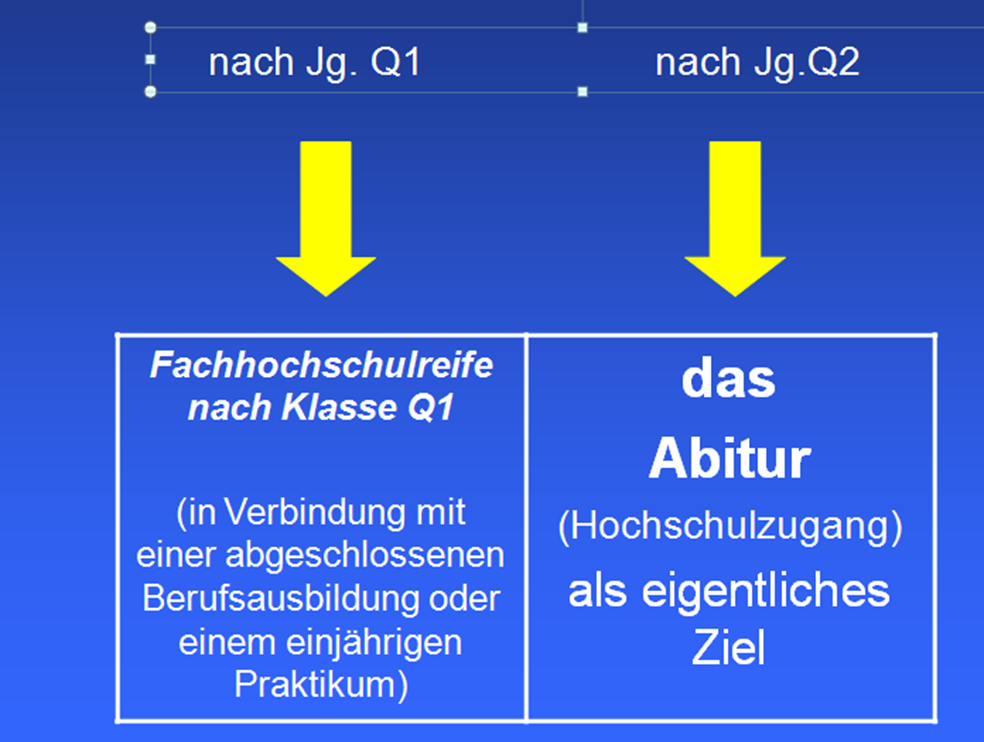 5 Kriterien für eine gültige Schullaufbahn
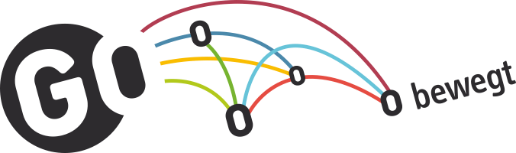 In der gesamten Oberstufe müssen mindestens 102 Wochenstunden (WS) belegt werden.
In jedem Jahrgang muss ein Wochenstundenrahmen von durchschnittlich 34 WS (inkl. Vertiefungskursen eingehalten werden.
In der Q-Phase müssen 8 LKs und 30-32 GKs (ohne Vertiefungskurse) belegt werden.
5 Kriterien für eine gültige Schullaufbahn
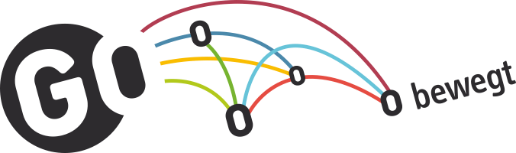 Wahl der Abiturfächer (Wichtig für die Laufbahnplanung!)
Die Abiturprüfung wird in vier Fächern abgelegt, mit denen die drei Aufgabenfelder erfasst werden müssen. Der sprachlich-literarisch-künstlerische Bereich kann nur durch Deutsch oder eine Fremdsprache abgedeckt werden.
Unter den vier Abiturfächern müssen zwei der Fächer Deutsch, Mathematik und Fremdsprache sein. 

Erstes und zweites Abiturfach sind zu Beginn der Q1.1 zu bestimmen (LKs). Drittes und viertes Abiturfach werden zu Beginn der Q2.1 festgelegt. Die Prüfung im dritten Abiturfach wird schriftlich, im vierten Abiturfach mündlich abgelegt. Abiturfächer müssen in der EF und spätestens von Q1.1. ab an als Fächer mit Klausuren belegt sein.
LK1 muss eine aus der Sek.I fortgeführte Fremdsprache oder Mathematik oder eine Naturwissenschaft (Biologie / Chemie) oder Deutsch sein.
Religionslehre und Sport können nicht gleichzeitig als Prüfungsfächer gewählt werden.
Sport als Abiturfach bedeutet Mathematik im Abitur.
6. Ausblick
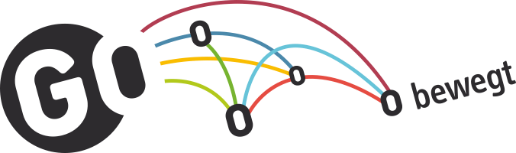 Die Oberstufe an der Gesamtschule Oelde:
Selbstständiges Arbeiten
Stärkung des Sozialen Miteinanders
Sport im Abiturbereich
Technikzentrum
Förderung der Digitalisierung
Individuelle Beratung
Kenntnis des Systems und der Personen „Gesamtschule Oelde“
6. Ausblick
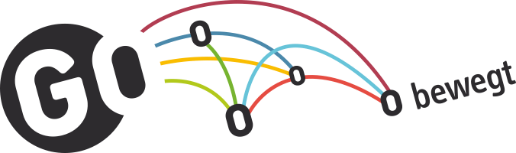 Individuelle Beratung der Schülerinnen und Schüler ab Dezember 2018  Probewahlen
Anmeldeformular mit dem Halbjahreszeugnis
Möglichkeit zur Information am „Tag der offenen Tür“ (19.01.2019)
Nächster Informationsabend: Februar 2019
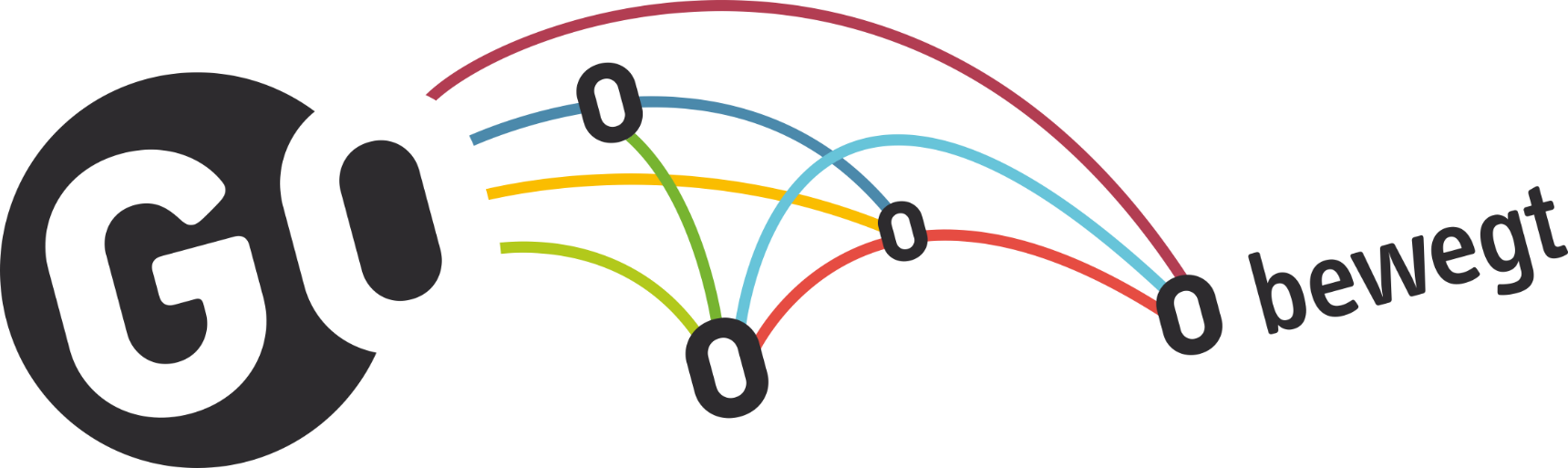 Noch Fragen?

m.juette@ge-oelde.de





Vielen Dank für Ihre Aufmerksamkeit!
Standort 1 (Klassen 5-7)Düdingsweg 9Standort 2 (Klassen 8-13)HauptstandortBultstr. 2059302 OeldeTelefon: 02522/72-710Fax.: 02522/72-719